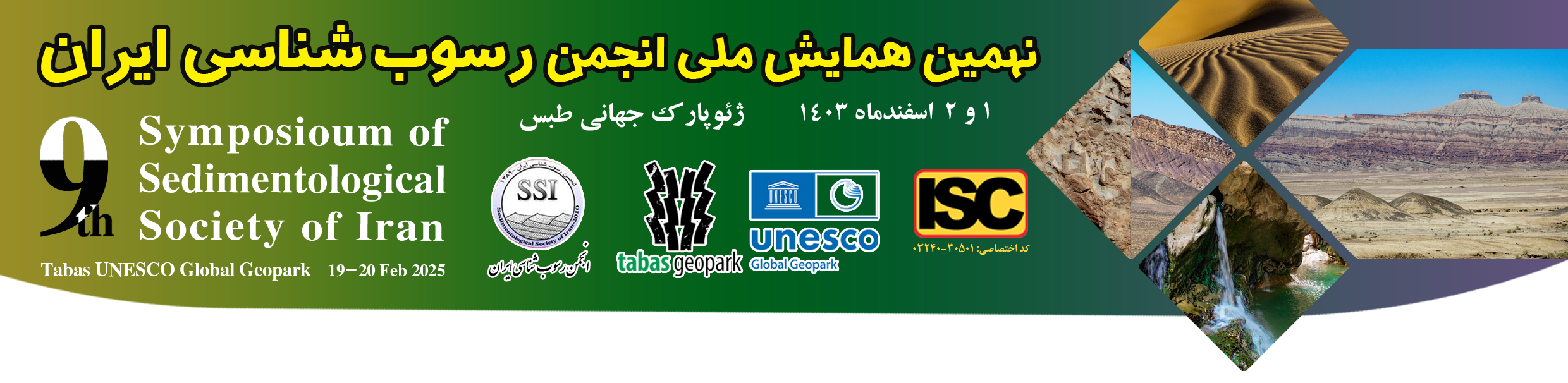 عنوان
نویسنده اول، نویسنده دوم، نویسنده سوم و ...
استادیار دانشگاه ....
مواد و روش‌ها
مقدمه
نهمین همایش ملی انجمن رسوب شناسی ایران ـ ژئوپارک جهانی طبس

سایز پوستر 70 در 100 سانتیمتر چاپ شود.
عکس، نمودار و نقشه در پوستر استفاده شود.
فونت و سایز فونت های پیش فرض در پوستر، رعایت شود. (Nazanin 24)
نهمین همایش ملی انجمن رسوب شناسی ایران ـ ژئوپارک جهانی طبس
بحث و نتایج
نهمین همایش ملی انجمن رسوب شناسی ایران ـ ژئوپارک جهانی طبس
منابع
نتیجه گیری
نهمین همایش ملی انجمن رسوب شناسی ایران ـ ژئوپارک جهانی طبس
نهمین همایش ملی انجمن رسوب شناسی ایران ـ ژئوپارک جهانی طبس